Informed Search Algorithms
Chapter 4
Outline
Best-first search
Greedy best-first search
A* search

Heuristics
Review: Tree search
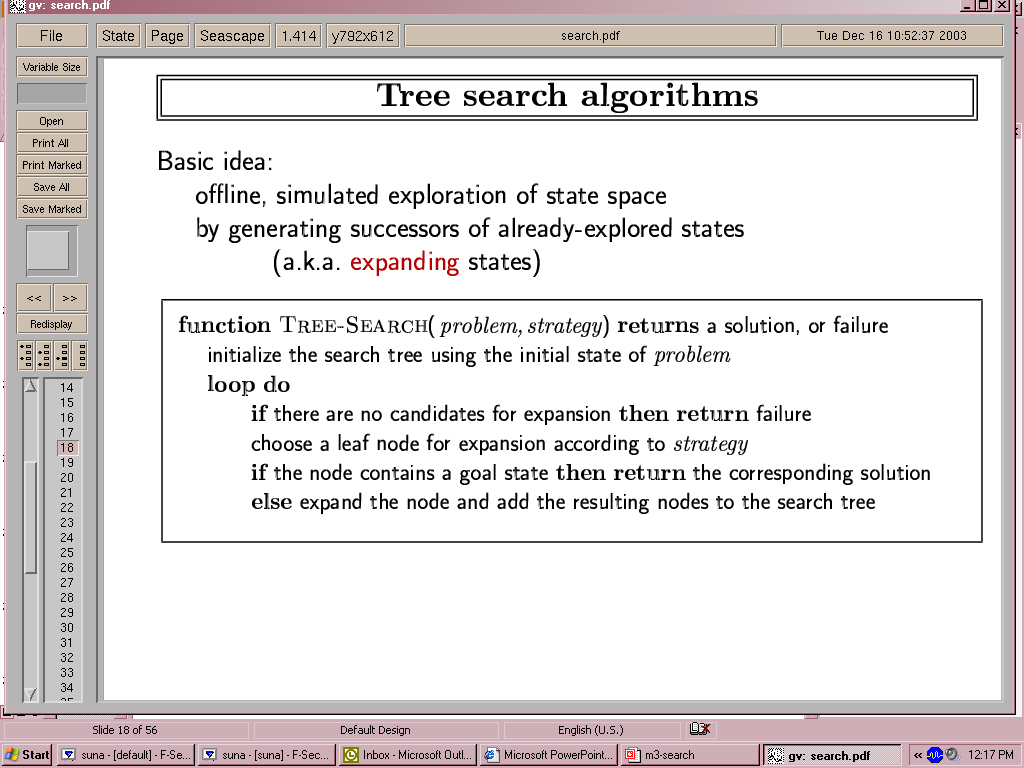 Basic idea:
offline, simulated exploration of state space by generating successors of already-explored states (a.k.a.~expanding states)
A search strategy is defined by picking the order of node expansion
Best-first search
Idea: use an evaluation function f(n) for each node
estimate of "desirability"
Expand most desirable unexpanded node

Implementation:
	Order the nodes in fringe in decreasing order of desirability

Special cases:
Greedy best-first search
A* search
Greedy best-first search
Evaluation function f(n) = h(n) (heuristic)
= estimate of cost from n to goal

e.g., hSLD(n) = straight-line distance from n to Bucharest

Greedy best-first search expands the node that appears to be closest to goal
Romania with step costs in km
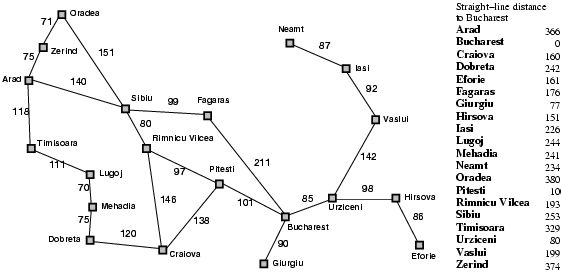 Greedy best-first search example
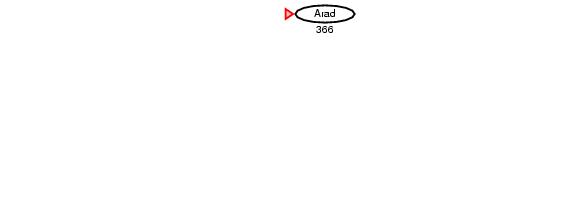 Greedy best-first search example
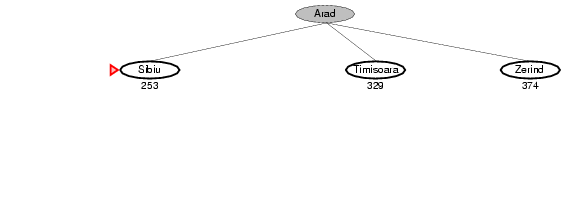 Greedy best-first search example
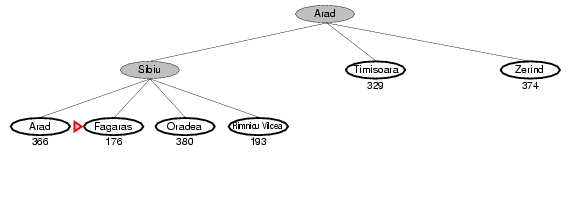 Greedy best-first search example
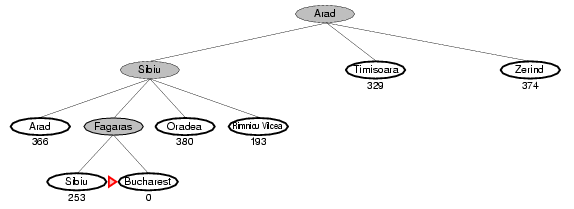 Properties of greedy best-first search
Complete? 
No – can get stuck in loops, e.g., Iasi  Neamt  Iasi  Neamt  
Time? 
O(bm), but a good heuristic can give dramatic improvement
Space? 
O(bm) -- keeps all nodes in memory
Optimal? 
No
A* search
Idea: Avoid expanding paths that are already expensive

Evaluation function f(n) = g(n) + h(n)

g(n) = cost so far to reach n
h(n) = estimated cost from n to goal
f(n) = estimated total cost of path through n to goal
Romania with step costs in km
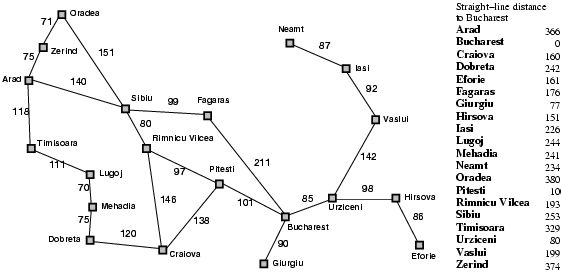 A* search example
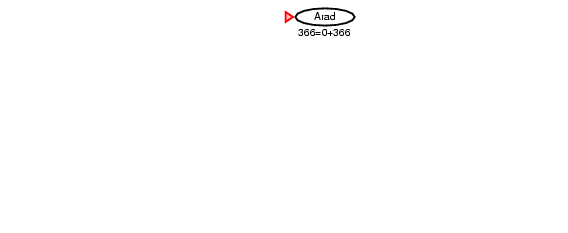 A* search example
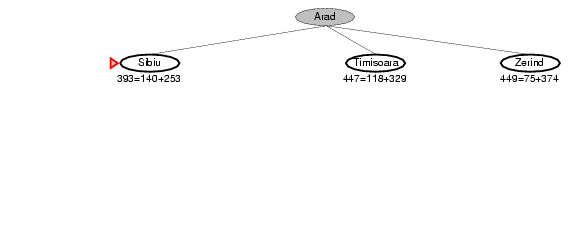 A* search example
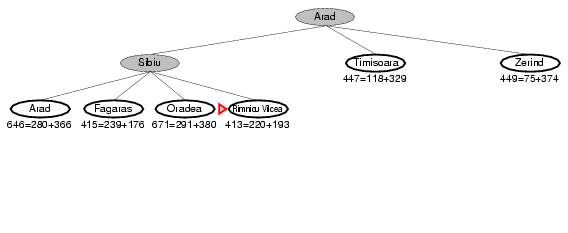 A* search example
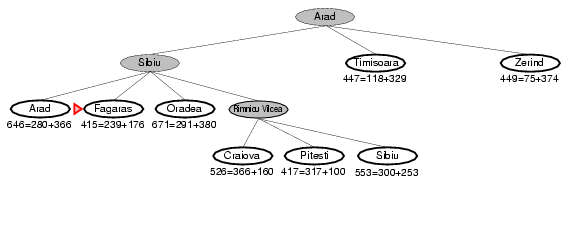 A* search example
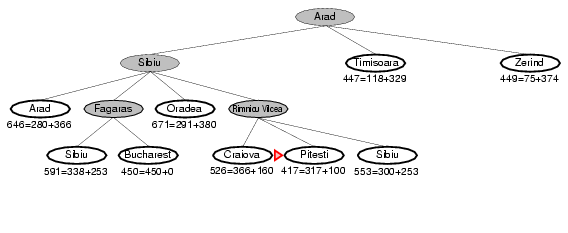 A* search example
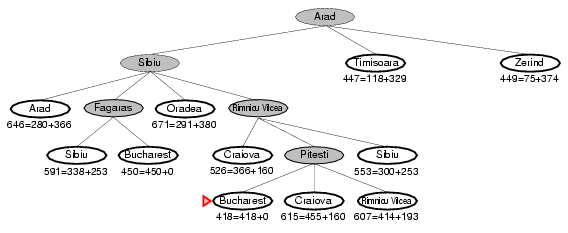 Admissible heuristics
A heuristic h(n) is admissible if for every node n,
	h(n) ≤ h*(n), where h*(n) is the true cost to reach the goal state from n.

An admissible heuristic never overestimates the cost to reach the goal, i.e., it is optimistic

Example: hSLD(n) (never overestimates the actual road distance)

Theorem: If h(n) is admissible, A* using TREE-SEARCH is optimal
Optimality of A* (proof)
Suppose some suboptimal goal G2 has been generated and is in the fringe. Let n be an unexpanded node in the fringe such that n is on a shortest path to an optimal goal G.





g(G2) > g(G) 		since G2 is suboptimal 
f(G2)  = g(G2)		since h(G2) = 0 
f(G)   = g(G)		since h(G) = 0 
f(G2)  > f(G)			from above
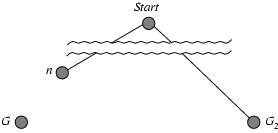 Optimality of A* (proof)
Suppose some suboptimal goal G2 has been generated and is in the fringe. Let n be an unexpanded node in the fringe such that n is on a shortest path to an optimal goal G.






f(G2)		> f(G) 		from above 
h(n)		≤ h*(n)		since h is admissible
g(n) + h(n)	≤ g(n) + h*(n) 
f(n) 		≤ f(G)
Hence f(G2) > f(n), and A* will never select G2 for expansion
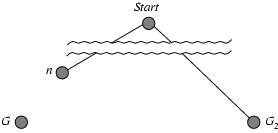 Consistent heuristics
A heuristic is consistent if, for every node n, every successor n' of n generated by any action a, 

	h(n) ≤ c(n,a,n') + h(n')


If h is consistent, we have

f(n') 	= g(n') + h(n') 
      	= g(n) + c(n,a,n') + h(n') 
      	≥ g(n) + h(n) 
      	= f(n)

i.e., f(n) is non-decreasing along any path.

Theorem: If h(n) is consistent, A* using GRAPH-SEARCH is optimal
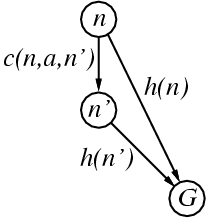 Optimality of A*
A* expands nodes in order of increasing f value
Gradually adds "f-contours" of nodes 
Contour i has all nodes with f=fi, where fi < fi+1
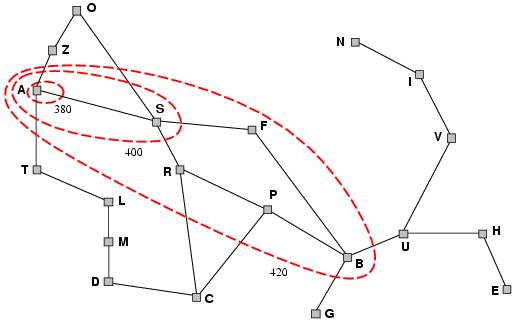 Properties of A*
Complete? 
Yes (unless there are infinitely many nodes with f ≤ f(G) )
Time? 
Exponential
Space? 
Keeps all nodes in memory
Optimal? 
Yes
Admissible heuristics
E.g., for the 8-puzzle:

h1(n) = number of misplaced tiles
h2(n) = total Manhattan distance
(i.e., no. of squares from desired location of each tile)





h1(S) = ? 
h2(S) = ?
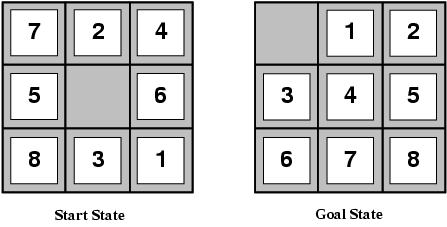 Admissible heuristics
E.g., for the 8-puzzle:

h1(n) = number of misplaced tiles
h2(n) = total Manhattan distance
(i.e., no. of squares from desired location of each tile)





h1(S) = ? 8
h2(S) = ? 3+1+2+2+2+3+3+2 = 18
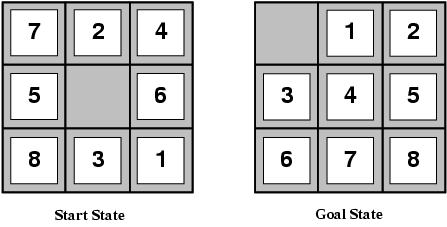 Dominance
If h2(n) ≥ h1(n) for all n (both admissible)
then h2 dominates h1 
h2 is better for search

Typical search costs (average number of nodes expanded):

d=12	IDS = 364,404 nodes	A*(h1) = 227 nodes 	A*(h2) = 73 nodes 
d=24 	IDS = too many nodes	A*(h1) = 39,135 nodes 	A*(h2) = 1,641 nodes
Relaxed problems
A problem with fewer restrictions on the actions is called a relaxed problem

The cost of an optimal solution to a relaxed problem is an admissible heuristic for the original problem

If the rules of the 8-puzzle are relaxed so that a tile can move anywhere, then h1(n) gives the shortest solution

If the rules are relaxed so that a tile can move to any adjacent square, then h2(n) gives the shortest solution
Summary
Heuristic functions estimate costs of shortest paths
Good heuristics can dramatically reduce search cost
Greedy best-first search expands lowest h
 incomplete and not always optimal
A* search expands lowest g + h
complete and optimal
also optimally efficient (up to tie-breaks, for forward search)
Admissible heuristics can be derived from exact solution of relaxed problems